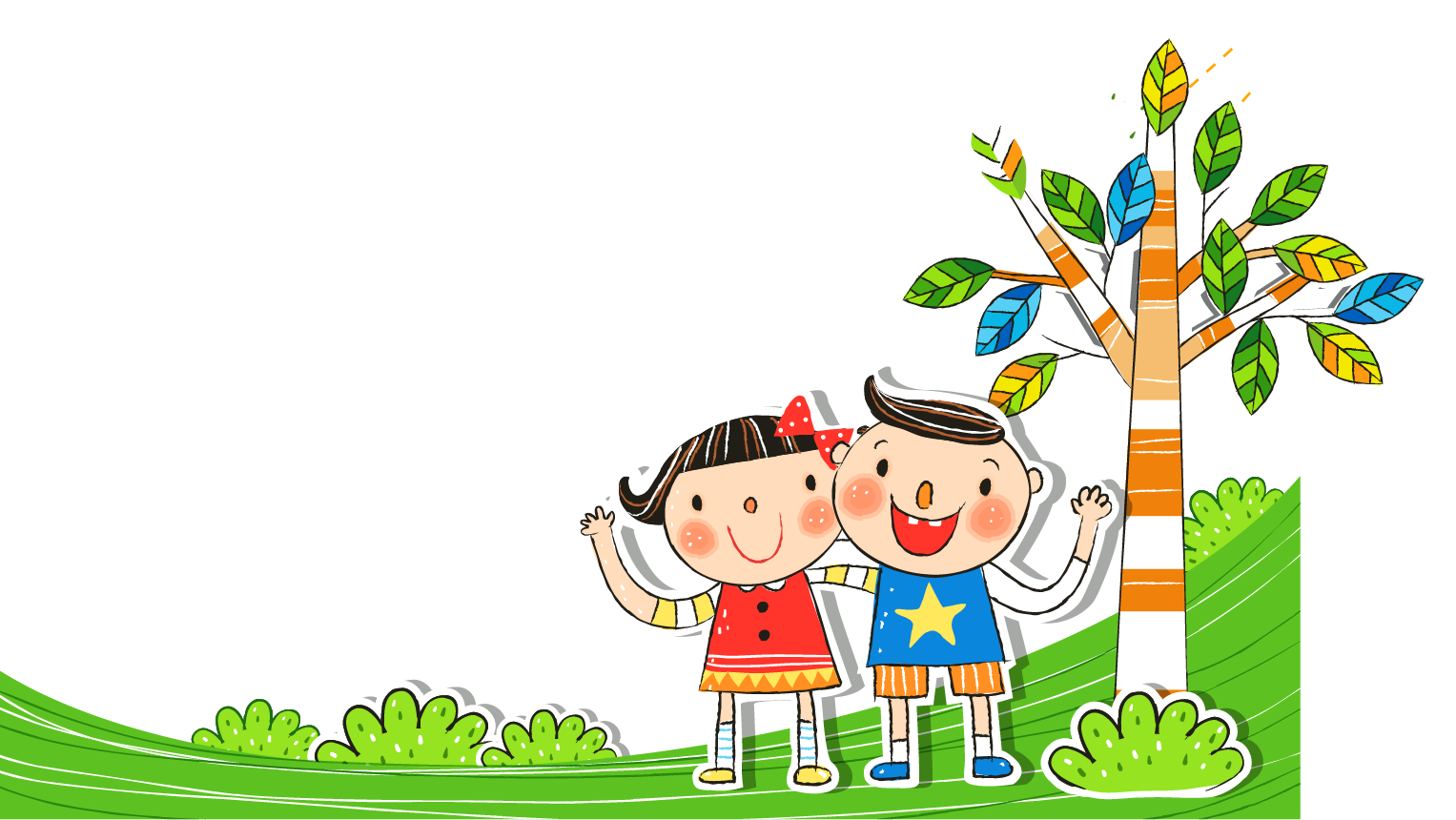 Bµi 36: am     ap
KiÓm tra bµi cò
Chia quµ
     M¸ ë thÞ x· vÒ. M¸ cã quµ cho c¶ nhµ. Bµ cã nho. Ba cã trµ. Hµ cã mÝa. BÐ Lª cã s÷a.
    ¥, quµ cña m¸ lµ g× nhØ?
    AØ, m¸ ®· cã bÐ Lª, cã Hµ lµ quµ quý.
am
ap
Lµm quen
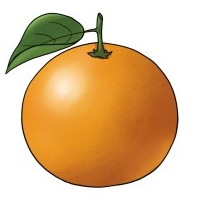 qu¶ cam
am
am
cam
m
a
am
c
a- mê - am
cê - am- cam
Lµm quen
Lµm quen
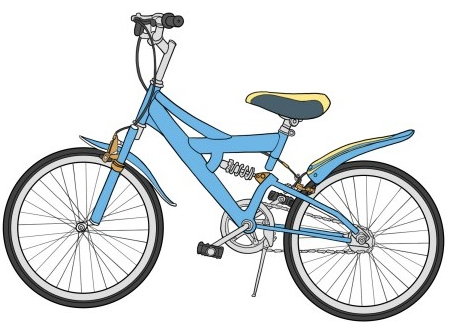 xe ®¹p
ap
ap
®¹p
p
a
¹p
®
a- pê - ap
®ê- ap-®ap-nÆng-®¹p
Lµm quen
Lµm quen
So s¸nh: vÇn am gièng vÇn ap?
              vÇn am kh¸c vÇn  ap?
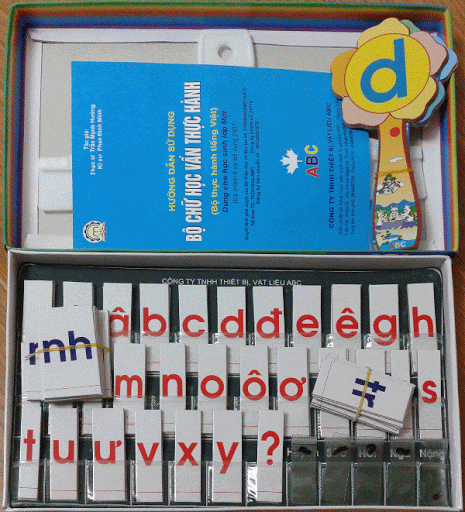 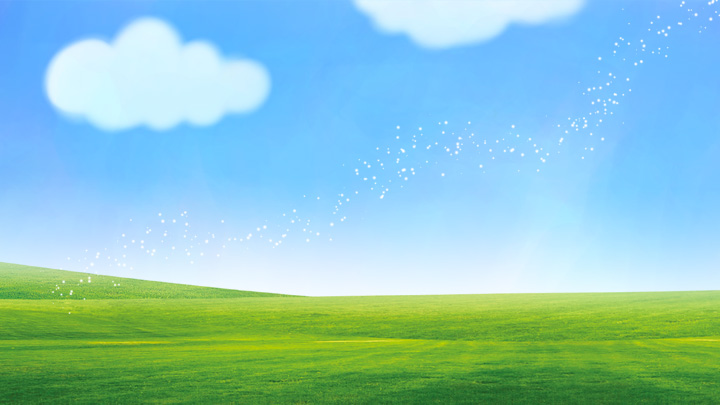 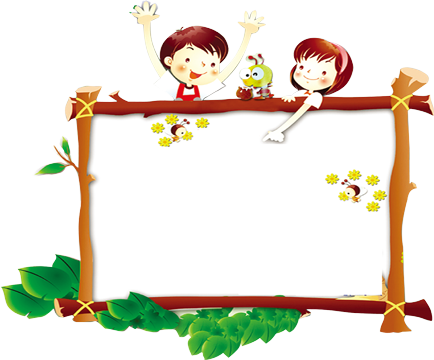 校园
安全
Thư giãn
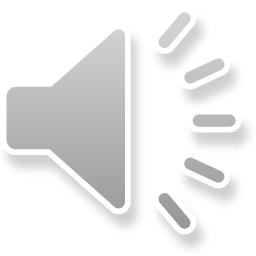 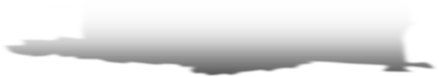 Tiết 2
3. TiÕng nµo cã vÇn am? TiÕng nµo cã vÇn ap?
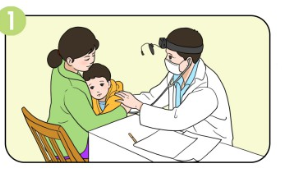 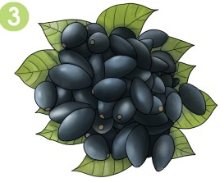 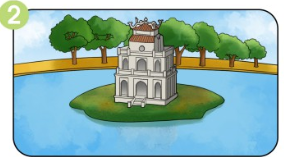 Th¸p Rïa
am
qu¶ tr¸m
ap
kh¸m
am
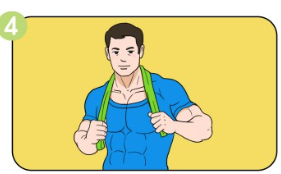 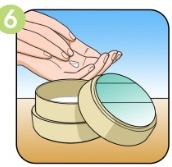 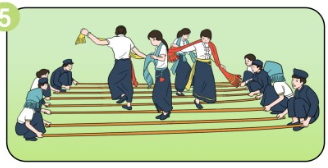 ap
móa s¹p
v¹m vì
ap
am
s¸p nÎ
4. TËp viÕt (b¶ng con)
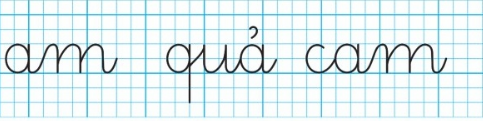 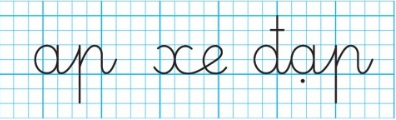 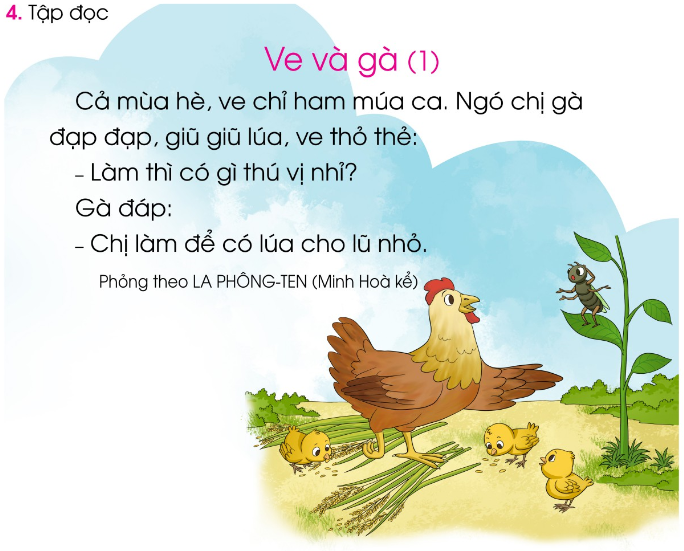 Ve vµ gµ( 1)
       C¶ mïa hÌ, ve chØ ham móa ca. Ngã chÞ gµ ®¹p ®¹p, giò giò lóa, ve thá thÎ:
       - Lµm th× cã g× thó vÞ nhØ?
       Gµ ®¸p:
       - ChÞ lµm ®Ó cã lóa cho lò nhá.
ham móa ca
mïa hÌ
thá thÎ
lóa
®¹p ®¹p
thó vÞ
®¸p
lò nhá
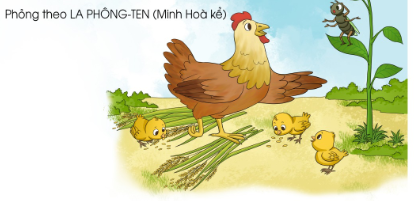 Ve vµ gµ(1)
       C¶ mïa hÌ, ve chØ ham móa ca.  Ngã chÞ gµ ®¹p ®¹p, giò giò lóa, ve thá thÎ:
       - Lµm th× cã g× thó vÞ nhØ?
       Gµ ®¸p:
       - ChÞ lµm ®Ó cã lóa cho lò nhá.
2
1
3
4
5
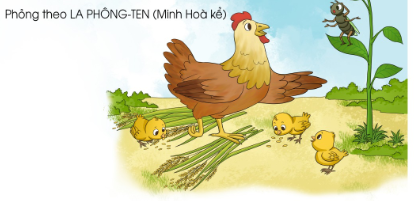 Ve vµ gµ(1)
       C¶ mïa hÌ, ve chØ ham móa ca. Ngã chÞ gµ ®¹p ®¹p, giò giò lóa, ve thá thÎ:
       - Lµm th× cã g× thó vÞ nhØ?
       Gµ ®¸p:
       - ChÞ lµm ®Ó cã lóa cho lò nhá.
C¶ mïa hÌ, ve chØ ham móa ca. Ngã chÞ gµ ®¹p ®¹p, giò giò lóa, ve thá thÎ:
       - Lµm th× cã g× thó vÞ nhØ?
Gµ ®¸p:
       - ChÞ lµm ®Ó cã lóa cho lò nhá.
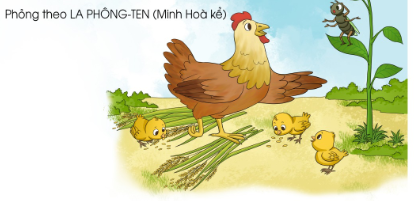 Ve vµ gµ(1)
       C¶ mïa hÌ, ve chØ ham móa ca. Ngã chÞ gµ ®¹p ®¹p, giò giò lóa, ve thá thÎ:
       - Lµm th× cã g× thó vÞ nhØ?
       Gµ ®¸p:
       - ChÞ lµm ®Ó cã lóa cho lò nhá.
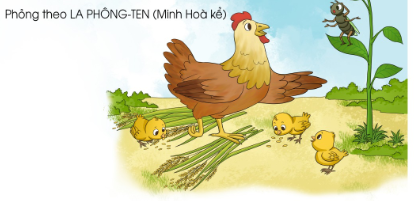 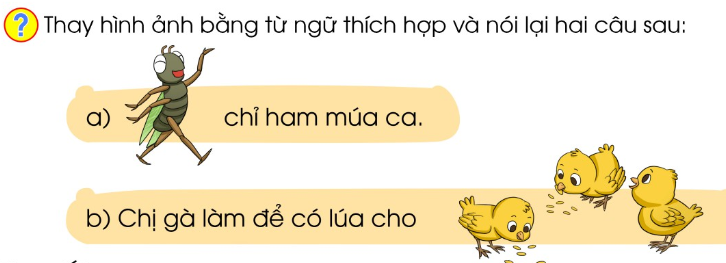 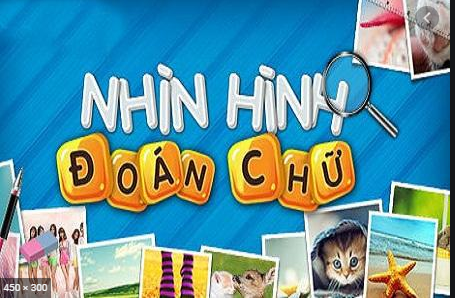 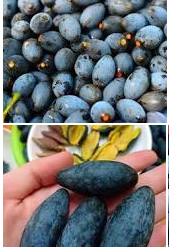 qu¶ tr¸m
am
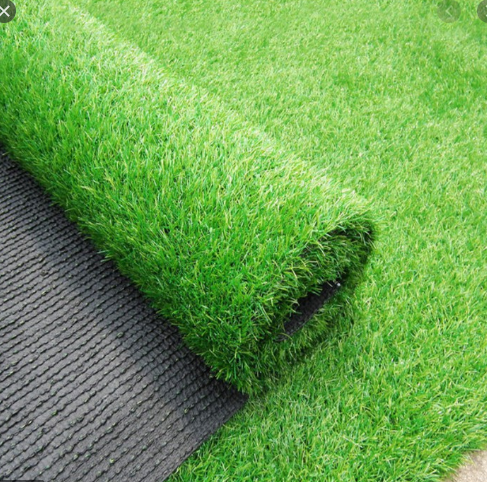 am
th¶m cá
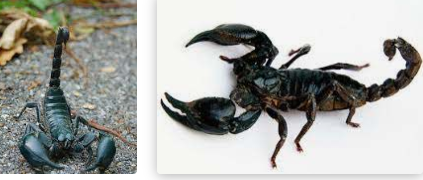 bä c¹p
ap
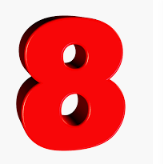 sè t¸m
am
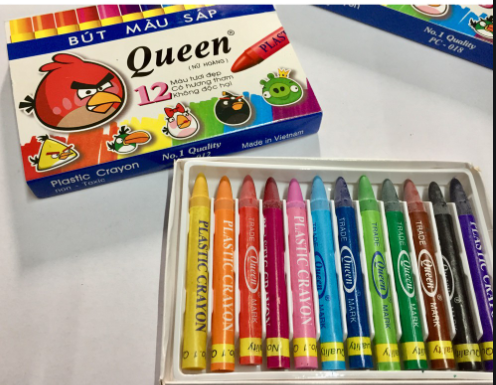 mµu s¸p
ap
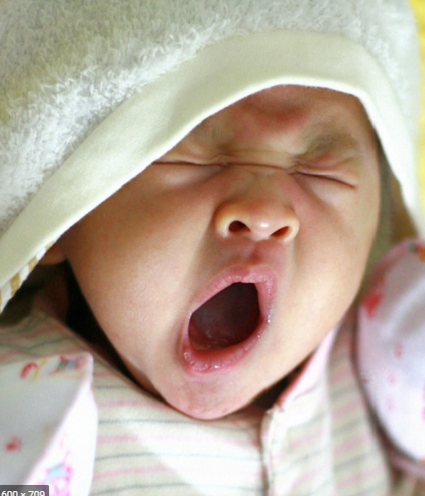 ap
ng¸p ngñ
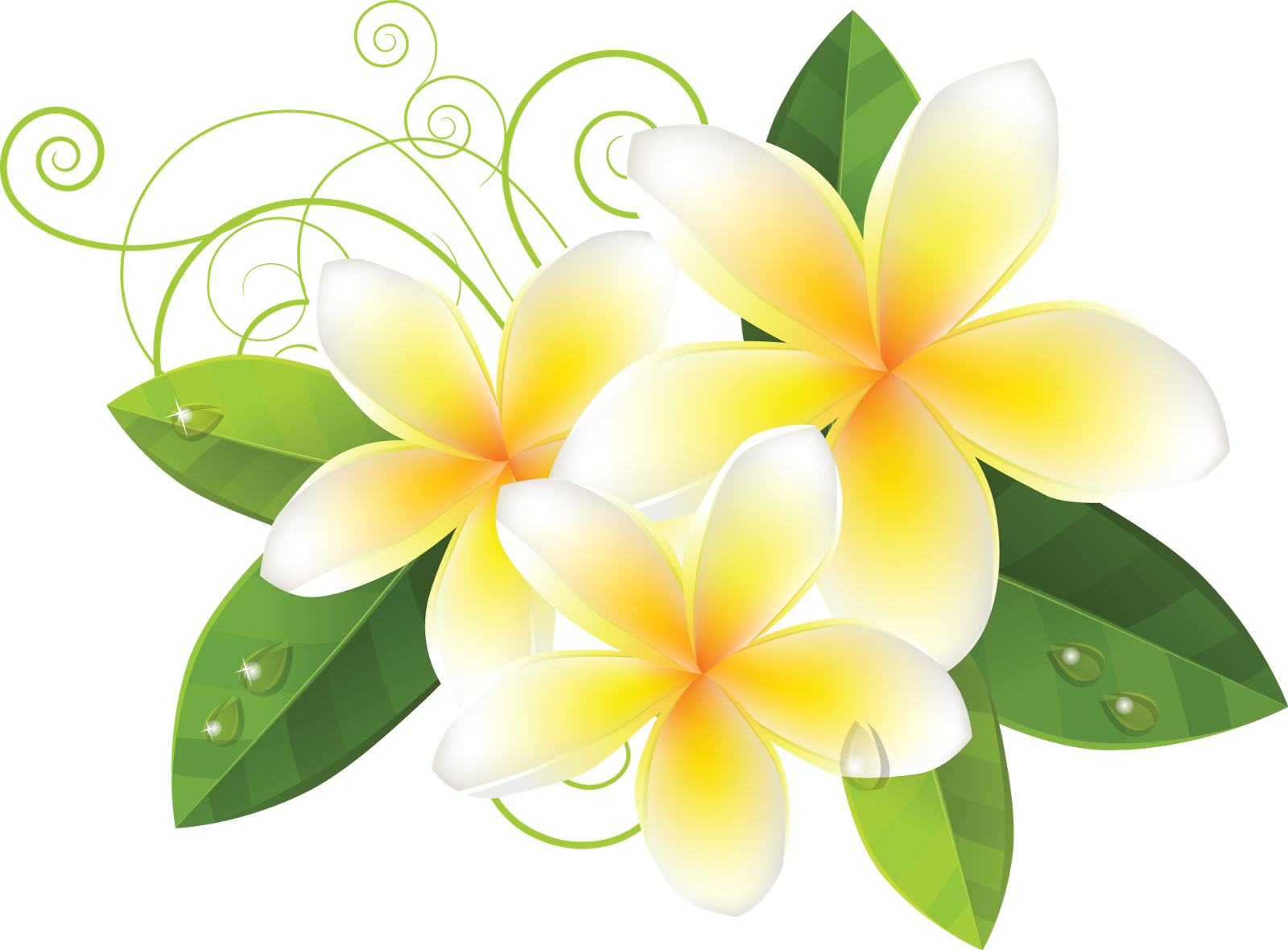 Kính chúc các thầy cô  mạnh khỏe, hạnh phúc!
Chúc các con chăm ngoan, học giỏi
Xin chân thành cảm ơn!
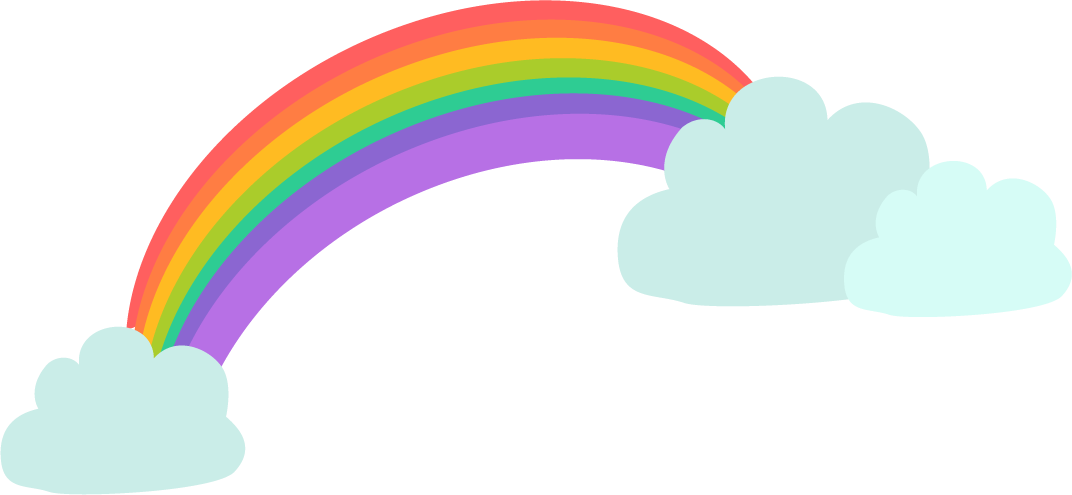 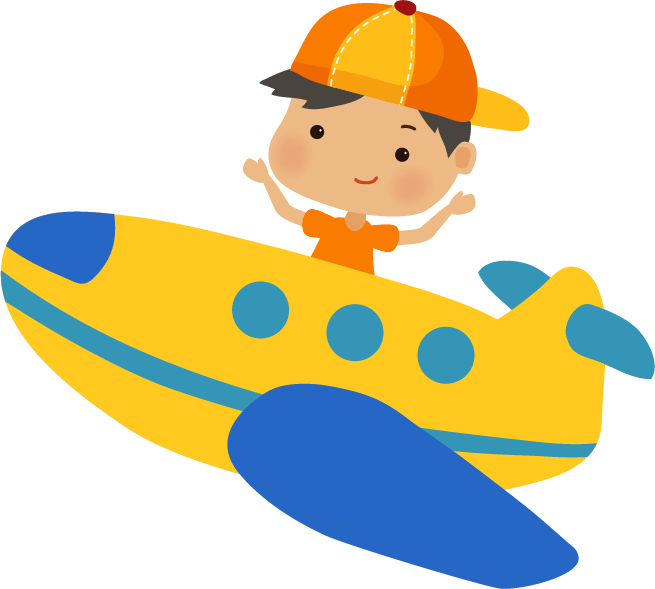 Tạm biệt và 
hẹn gặp lại!
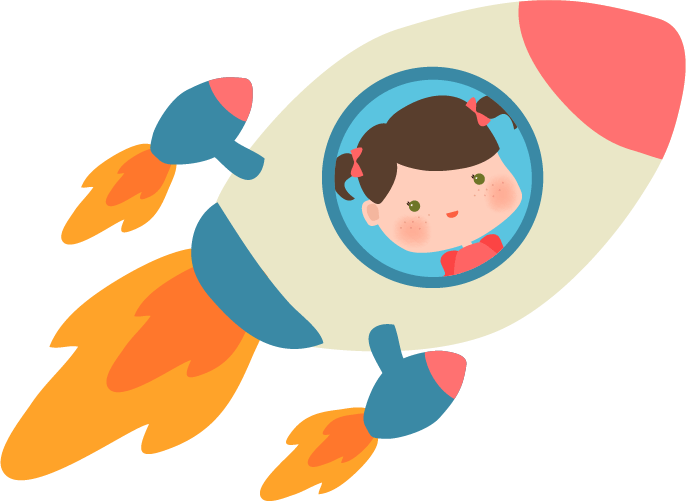 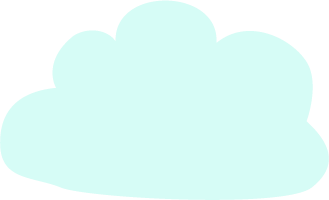 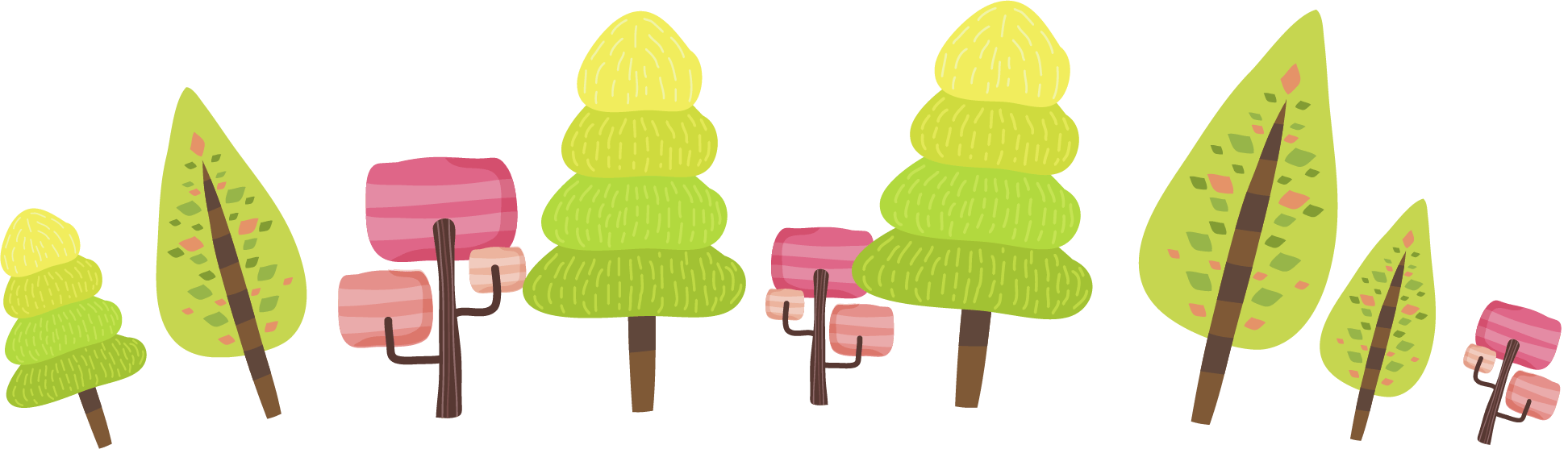 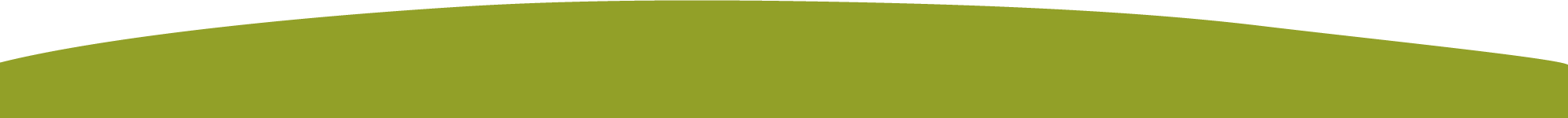